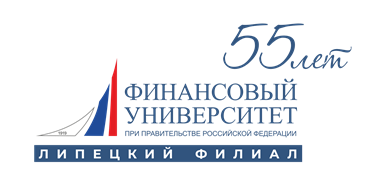 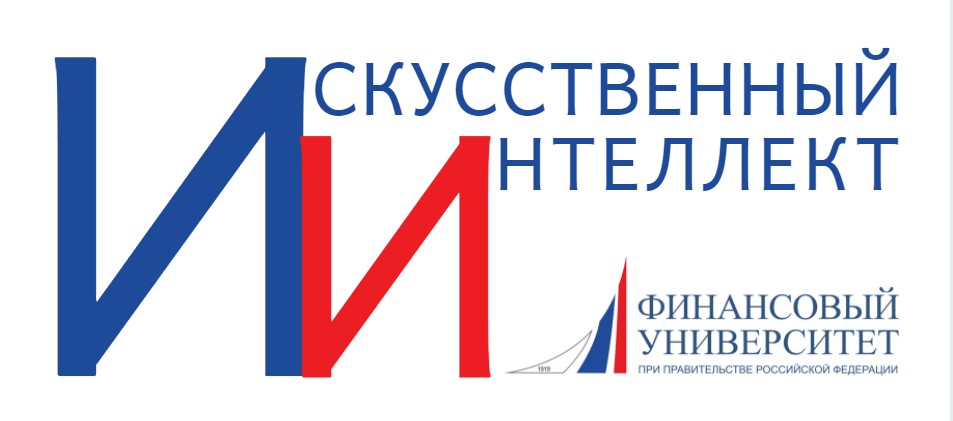 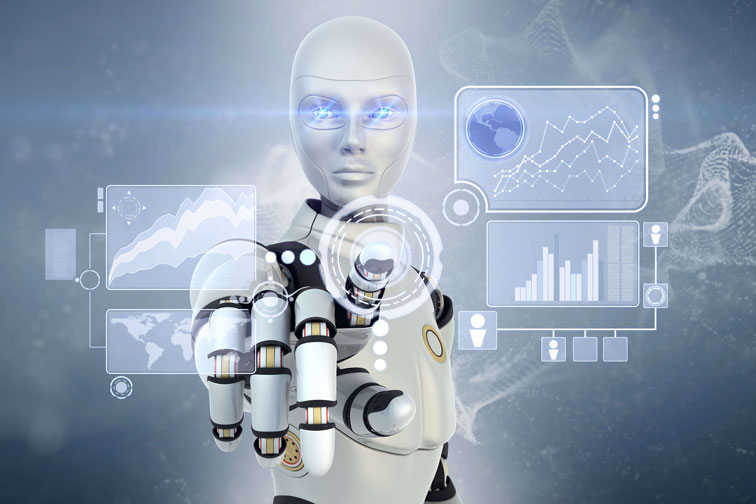 Липецкий филиал Финуниверситета
курсы дополнительного профессионального образования
программа повышения квалификации
Модели и методы искусственного интеллекта в экономике
Липецк, 2020
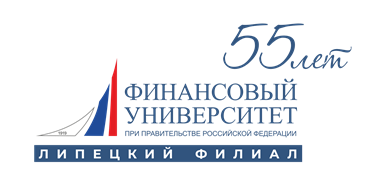 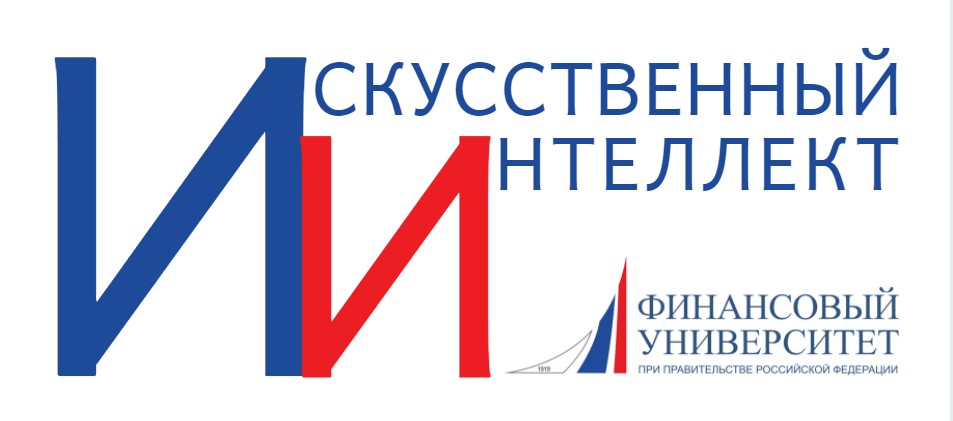 ЦЕЛЬ ПРОГРАММЫ:  Формирование у слушателей целостного представления, расширение теоретико-методологических знаний и закрепление профессиональных навыков в области моделей и методов искусственного интеллекта с учетом зарубежного теоретического и практического опыта.
ПЕРЕЧЕНЬ КОМПЕТЕНЦИЙ, РАЗВИВАЩИХСЯ В РЕЗУЛЬТАТЕ ОСВОЕНИЯ ПРОГРАММЫ:
подготовка данных для проведения аналитических работ с использованием систем искусственного интеллекта;
проведение аналитического исследования с применением систем искусственного интеллекта в соответствии с требованиями заказчика;
управление получением, хранением, передачей, обработкой данных для систем искусственного интеллекта;
управление качеством данных для систем искусственного интеллекта.
КАТЕГОРИЯ СЛУШАТЕЛЕЙ:
Трудоспособные граждане Российской Федерации в возрасте от 18 лет и до достижения возраста, дающего право на страховую пенсию по старости.
ФОРМА ОБУЧЕНИЯ И РЕЖИМ ЗАНЯТИЙ:
Очно-заочная, с применением дистанционных образовательных технологий.

Режим занятий:                  часа в день

Трудоемкость программы:             часа
4-8
ИТОГОВЫЙ ДОКУМЕНТ:
Удостоверение о повышении квалификации
72
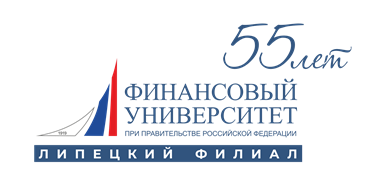 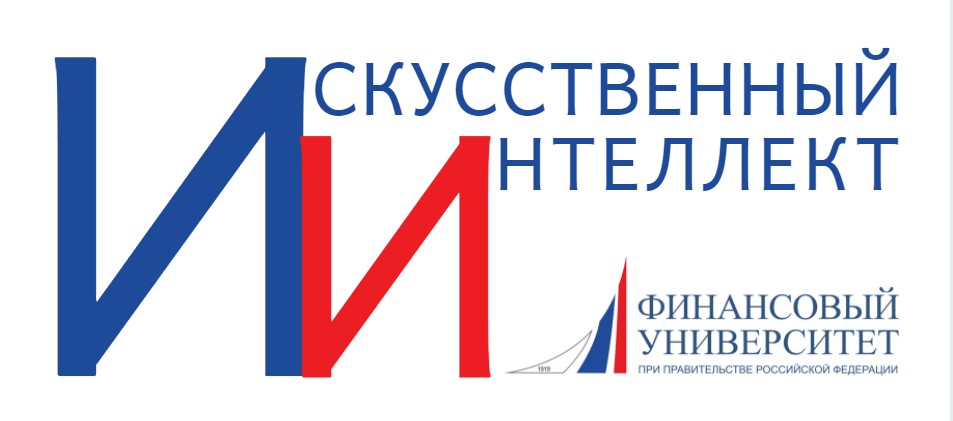 СОДЕРЖНИЕ ПРОГРАММЫ:
1
2
3
6
4
5
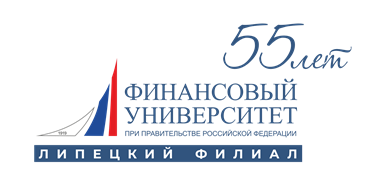 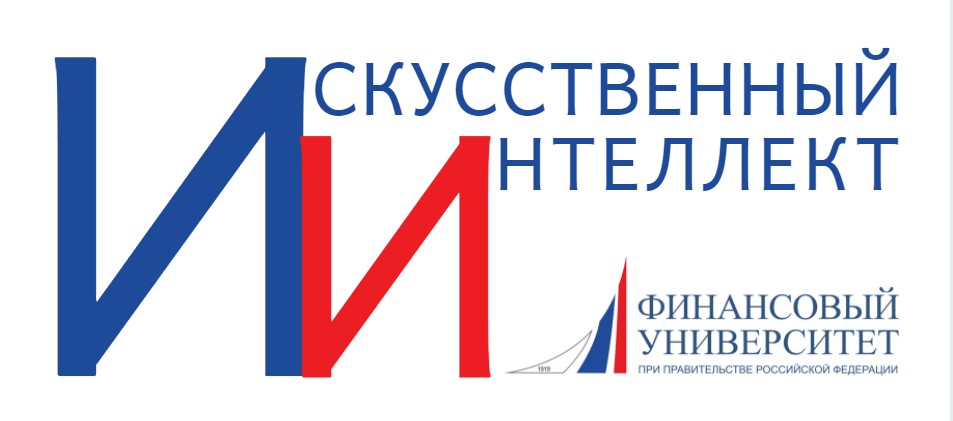 УЧЕБНЫЙ ПЛАН ПРОГРАММЫ:
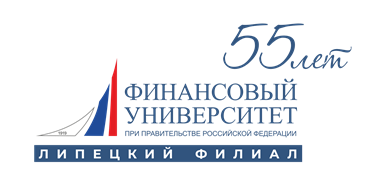 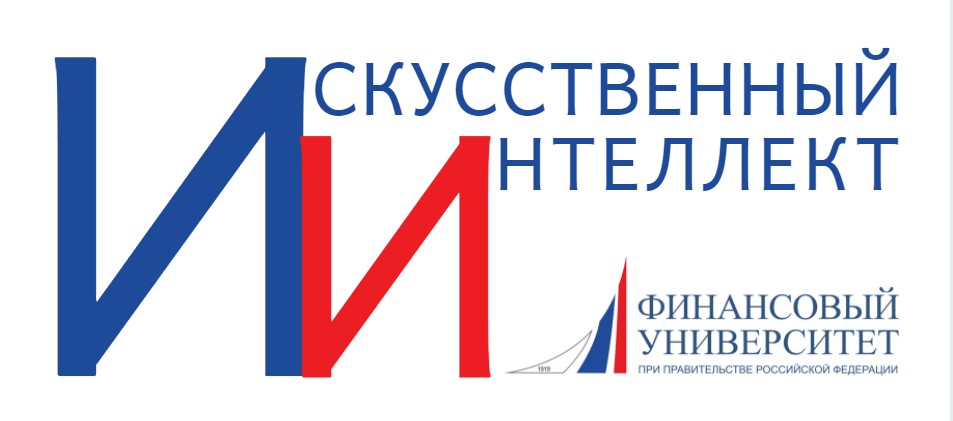 БОНУСЫ ПРОГРАММЫ:
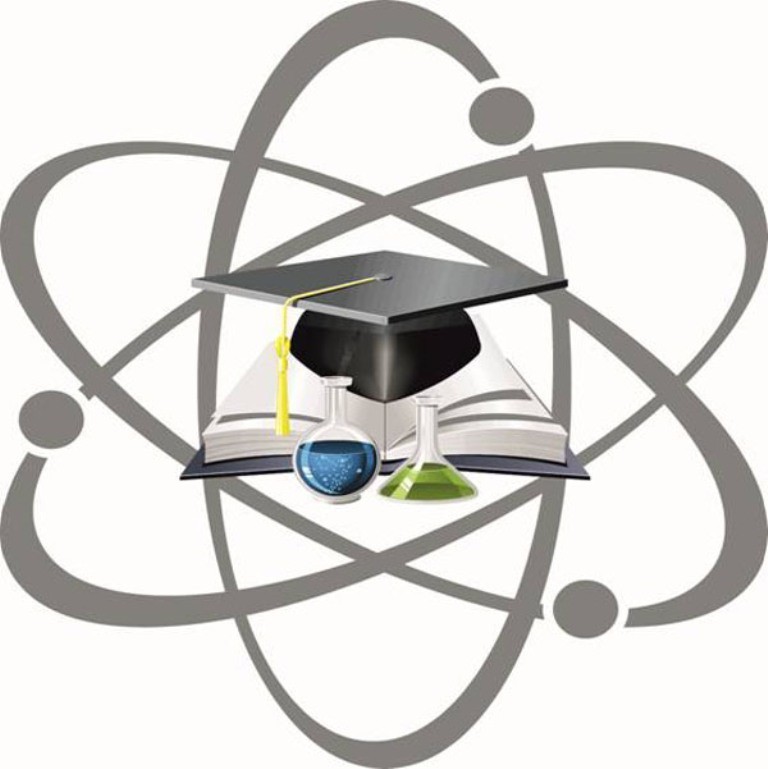 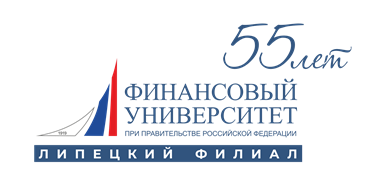 УЧАСТИЕ ВО ВСЕХ ОТКРЫТЫХ МЕРОПРИЯТИЯХ, проводимых Липецким филиалом Финуниверситета
ВОЗМОЖНОСТЬ УЧАСТВОВАТЬ В НАУЧНЫХ ПРОЕКТАХ, реализуемых Липецким филиалом Финуниверситета
ДОСТУП К ЭЛЕКТРОННОЙ БИБЛИОТЕКЕ 
Финансового университета при Правительстве РФ
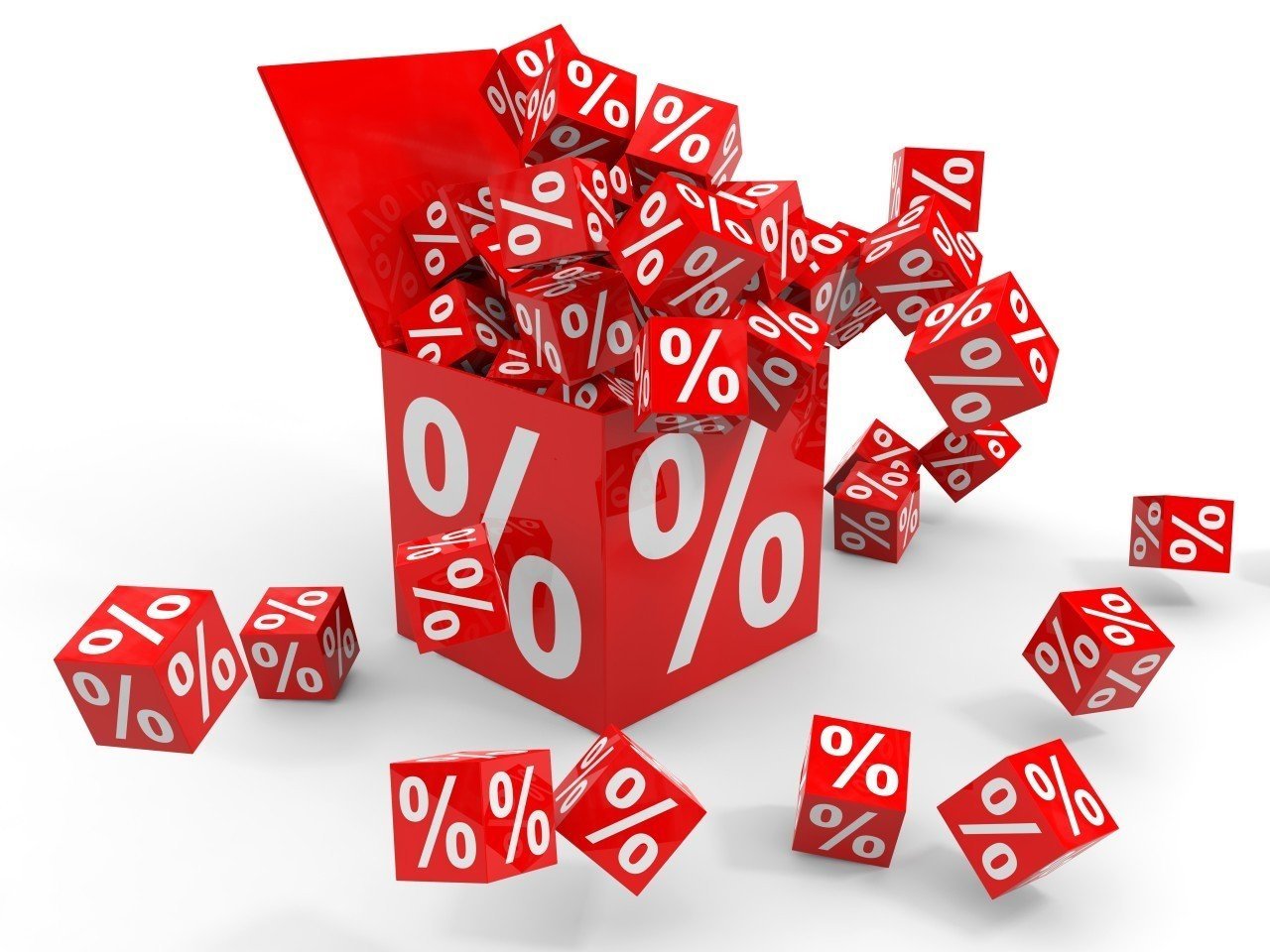 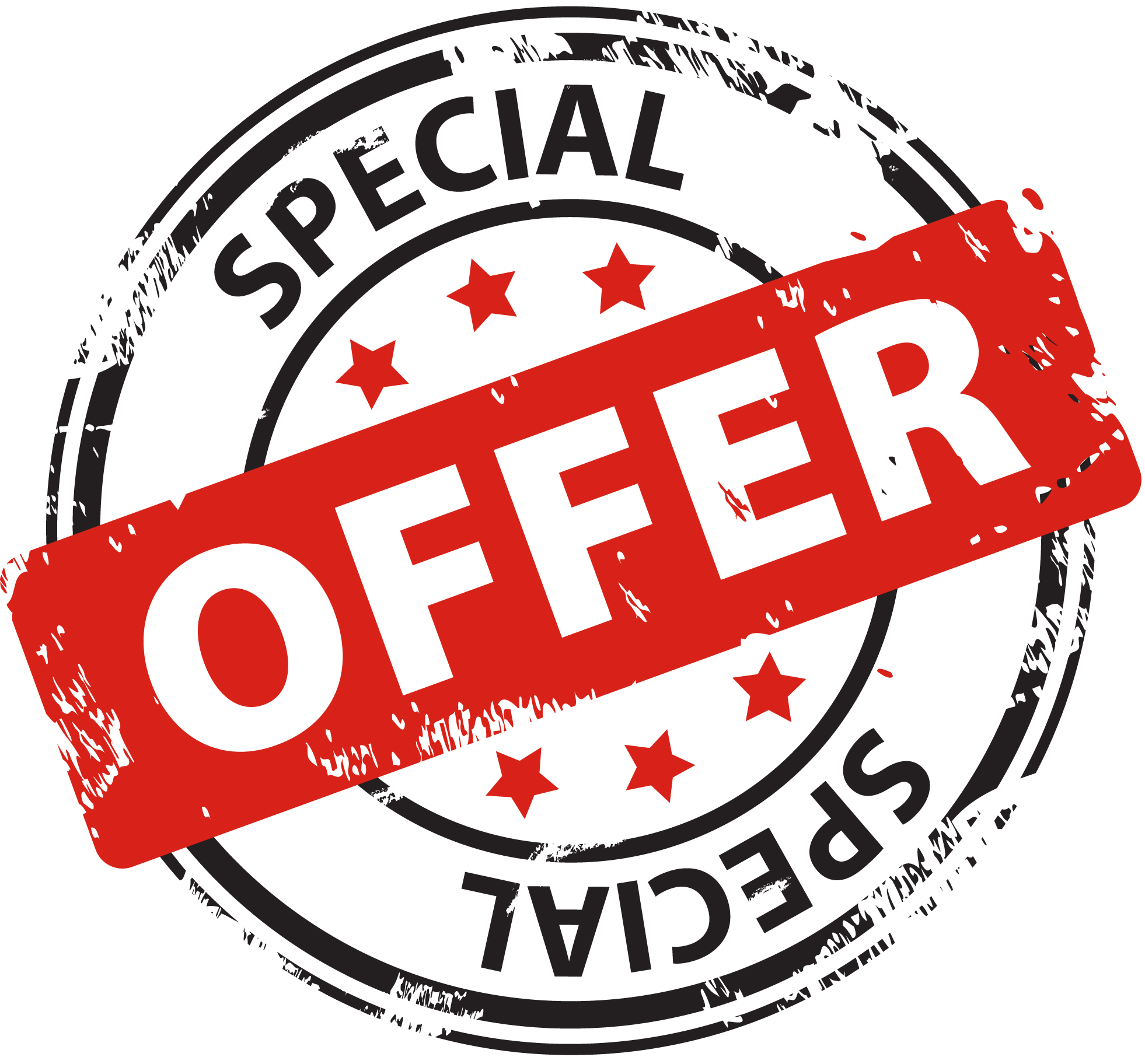 СКИДКИ ПРИ ОБУЧЕНИИ по программам магистратуры в Липецким филиалом Финуниверситета
СКИДКИ ПРИ ОБУЧЕНИИ по другим программам ДПО в Липецким филиалом Финуниверситета
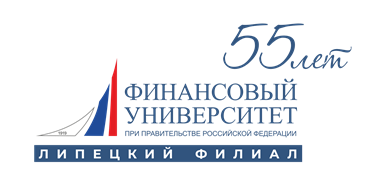 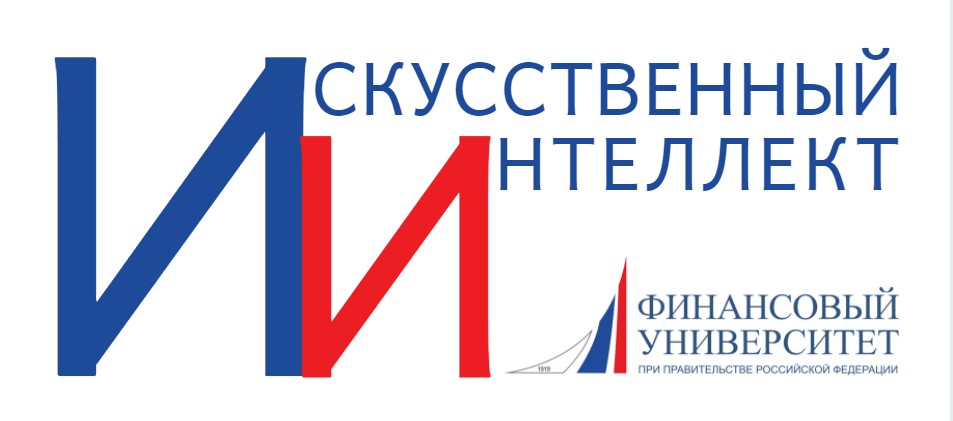 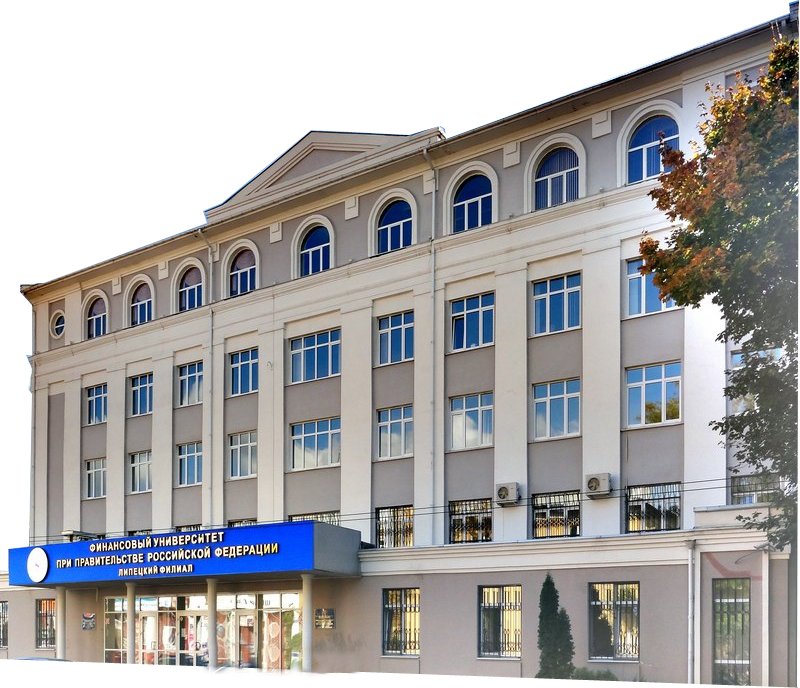 АДРЕС УНИВЕРСИТЕТА И КОНТАКТНЫЕ ДАННЫЕ:
Липецкий филиал Финуниверситета

г. Липецк, ул. Интернациональная, 12б,.  
Контактное лицо: Решетникова Елена Владимировна- директор курсов ДПО, 
8(4742) 27-43-89,  моб.8-951-308-63-72, 

Дополнительную информацию можно 
найти на сайте
Липецкого филиала Финуниверситета:
www.lipetsk.fa.ru
В разделе «Дополнительное образование»